Psihiskās veselības aprūpes organizācija Latvijā
Dr. Karīna Konstantinova
Slimnīca “Ģintermuiža”
26.10.2020.
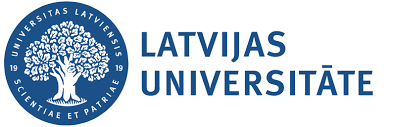 Veselība ir pilnīgas fiziskās, garīgās un sociālās labklājības stāvoklis, nevis tikai slimības vai nespējas neesamība. 
Psihiskā veselība ir labklājības stāvoklis, kurā indivīds realizē savas spējas, tiek galā ar parastajām dzīves situācijām, var strādāt produktīvi un spēj dot ieguldījumu sabiedrībai
World Health Oranization. Mental health: strengthening our response,
45
Sabiedrības psihiskā veselība ir būtisks nosacījums stabilas, drošas un labklājības sabiedrības veidošanai.
Psihiskā veselība pasaulē
1 miljards cilvēku sirgst ar psihiskiem traucējumiem;
ikgadēji 3 miljardi nomirst no alkohola ļaunprātīgas lietošanas;
Katras 40 sekundes kāds izdara pašnāvību
Vairāk par 75% cilvēkiem ar traucējumiem nesaņem palīdzību;
COVID-19 ietekme uz psihisko veselību?
Dati no: World Health Oranization. Mental health.
47
Psihiskā veselība Latvijā (2016. g., 2017.g. dati)
2016. g. -4,5%, 2017. g.- 4,6% no Latvijas populācijas pacientu ar psihiskiem un uzvedības traucējumiem; 
Atbilstoši SPKC datiem Reģistrā esošo pacientu skaits ar psihiskiem un uzvedības traucējumiem pieaug; 
Pašnāvības- 2. vietā ES
SPKC Psihiskā veselība Latvijā 2016. gadā
Tematiskais ziņojums
48
SPKC Statistikas dati par 2017.gadu;
49
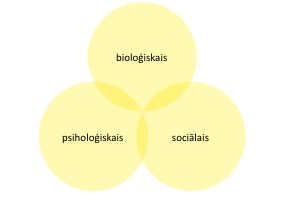 Psihoemocionālās labklājības veicināšanā ļoti būtiska loma ir psiholoģiski labvēlīgas, atbalstošas un izpratnē balstītas vides veidošanai ģimenē, skolā, attiecībās ar draugiem, attiecībās ar līdzcilvēkiem, sabiedrībā u.c.
Veselības aprūpes iedalījums:
Neatliekamā medicīniskā palīdzība – pēkšņa saslimšana vai trauma, kuras rezultātā ir apdraudēta cietušā dzīvība;
Primārā veselības aprūpe - pirmais saskarsmes posms starp pacientu un veselības aprūpes pakalpojumu sniedzēju (ģimenes ārsts, ārsta palīgs, māsa, vecmāte, zobārsts, zobārsta asistents, zobārsta māsa un higiēnists);
Sekundārā veselības aprūpe - specializēta ambulatorā un stacionārā veselības aprūpe, kas orientēta uz neatliekamu, akūtu vai plānveida veselības aprūpi (kuru sniedz ambulatorajā ārstniecības iestādē, slimnīcas ambulatorajā nodaļā, neatliekamās medicīniskās palīdzības iestādē, dienas stacionārā, slimnīcā);
Terciārā veselības aprūpe - augsti specializēti veselības aprūpes pakalpojumi, kurus specializētās ārstniecības iestādēs nodrošina vienas vai vairāku medicīnas nozaru speciālisti ar papildus kvalifikāciju.
http://www.vmnvd.gov.lv/
51
Primārās veselības aprūpes vai sekundaras (piem., psihiatrijas) jomā persona saņem valsts nodrošināto veselības aprūpes pakalpojumu, kas tiek sniegts saskaņā ar likumu "Par sociālo drošību", tam pakārtoto Veselības aprūpes finansēšanas likumu un saskaņā ar to izdotajiem MK noteikumiem par veselības aprūpes orgnizēšanas un finansēšanas kārtību. Līgumi starp NVD un ārstniecības iestādēm tiek slēgti konkursa kartībā.
Valsts apmaksāto veselības aprūpes pakalpojumu nodrošina valsts, pašvaldību un privātajās ārstniecības iestādēs.
Latvijas veselības aprūpes sistēma balstās uz valsts apmaksāto veselības aprūpes pakalpojumu sniegšanu, ko finansē no iekasētajiem nodokļiem, bet sākot ar 2018.gadu tā tiek finansēta arī no sociālā nodokļa. Līdz ar to veselības aprūpes sistēmu Latvijā šobrīd var raksturot kā obligāto valsts veselības apdrošināšanu, kuras finanšu apjoms noteikts likumā par valsts budžetu kārtējam gadam.
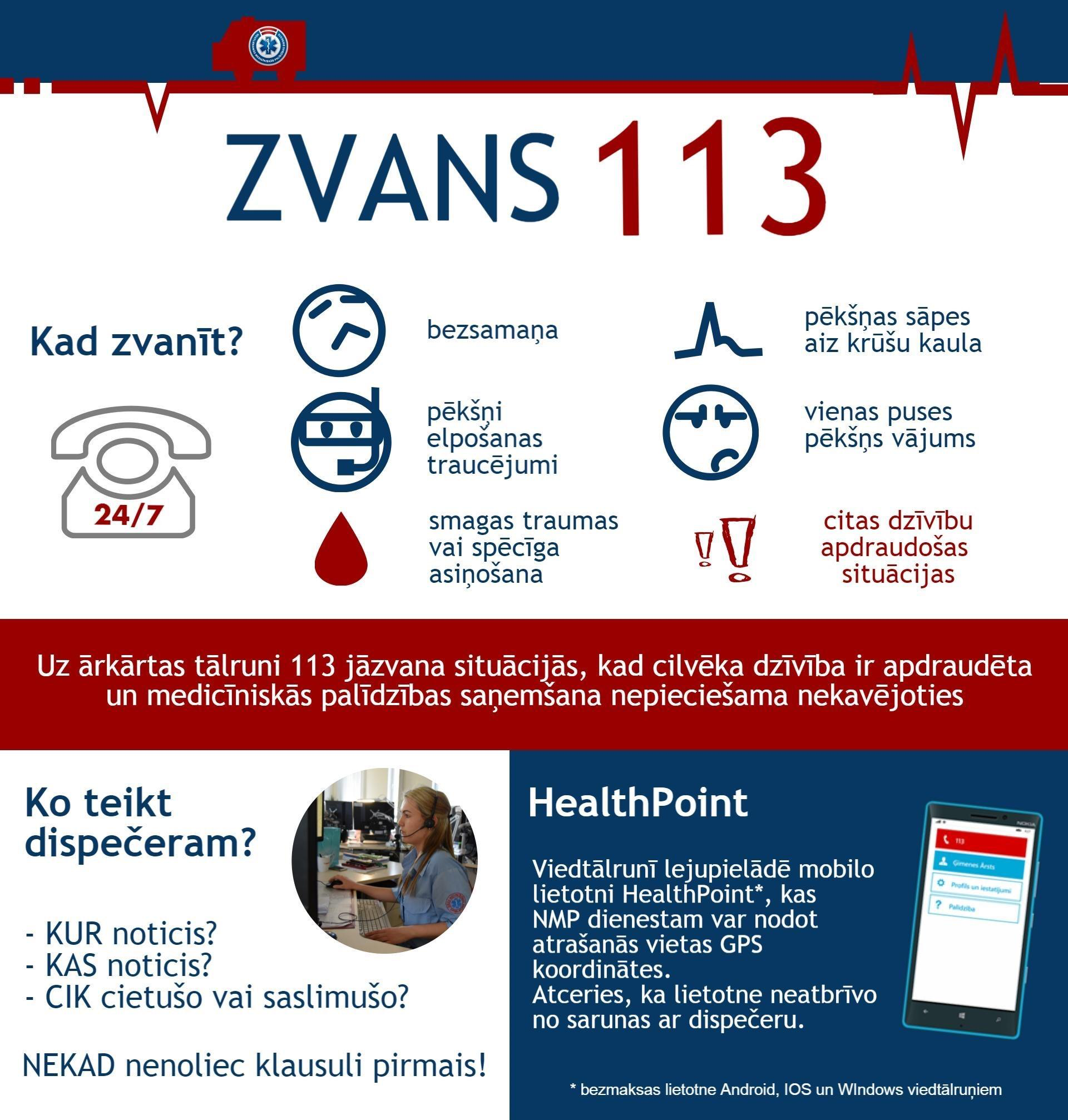 Ja apdraudēta veselība vai dzīvība iespējams:
vērsties slimnīcas uzņemšanas nodaļā- Darba laiks: katru dienu plkst. 00:00-24:00
dzīvībai kritiskā gadījumā zvanīt Neatliekamās medicīniskās palīdzības dienestam - 113.
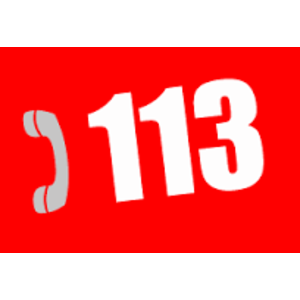 http://www.vmnvd.gov.lv/
55
Izmantojot mobilo lietotni eVeselībasPunkts (eHealthPoint) līdz ar zvanu uz ārkārtas tālruni 113 NMP dienestam var nodot arī zvanītāja atrašanās vietas datus (GPS koordinātes) un izsaucēja informāciju (vārds, uzvārds, personas kods), ja tāda ir ievadīta. Daudzos gadījumos šī informācija var būtiski paātrināt mediķu brigādes izsūtīšanu un palīdzības saņemšanu. Tāpat lietotne parādīs tuvāko ārstniecības iestādi, kontaktinformāciju un pakalpojumus, ko tā sniedz, kā arī navigācijas karti ar maršrutu uz tuvāko ārstniecības iestādi. Mobilo lietoti bez maksas var lejupielādēt Google Play un Apple Appstore.
https://eveselibaspunkts.lv/ru/App
56
Neatliekamā psihiatrija
Stāvokļi/saslimšanas, kurus pavada krasas izmaiņas sekojošu psihisko funkciju norisē: strauji mainās garastāvoklis, domāšanas procesi vai to saturs (domas dezorganizētas vai indivīdam neraksturīgas), uzvedība – rodas uzbudinājums vai gausums.
+/- Veģetatīvas reakcijas
Šādā stāvoklī pacienti var radīt draudus sev vai apkārtējiem
Visbiežākie NP stāvokļi/situācijas (1)
Uzbudinājums – panika, akūta stresa reakcija, adaptācijas traucējumi, «histērijas lēkmes»
Psihoze – ar uzbudinājumu, agresiju vai bailēm, imperatīvām halucinācijām; vajāšanas vai iedarbības sajūtu (uzbrūk tiem, kas «vajā, izseko, iedarbojas») vai kaitēšanas, greizsirdības murgiem (heteroagresija, homicīds!) 
Suicīda, homicīda – domas, plāni, izteicieni, mēģinājumi
Traucētas apziņas stāvokļi – pēc epilepsijas, delīrijs.
Visbiežākie NP stāvokļi/situācijas (2)
Medikamentu blaknes 
Anoreksija
Akūts bezmiegs
Lielākā daļa pacientu (līdz 60%) sākotnēji griežas/tiek nogādāti ģimenes ārstu praksēs vai somatiska profila stacionāros!
Pirms doties- zvani!
vērsties ģimenes ārsta praksē - pēkšņas saslimšanas, hroniskas slimības saasinājuma vai nelielas traumas gadījumā. Informāciju par savu ģimenes ārstu var noskaidrot, autorizējoties E-veselības portālā www.eveseliba.gov.lv.
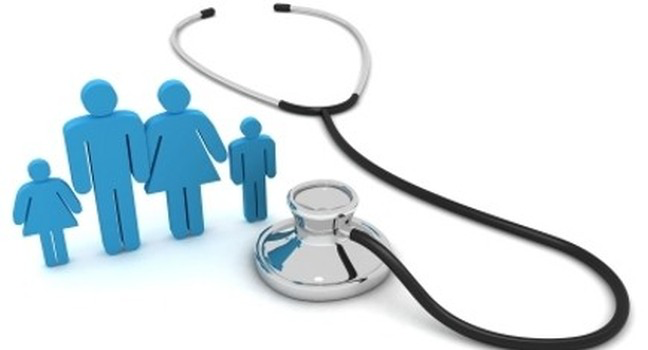 http://www.vmnvd.gov.lv/
60
Ārpus ģimenes ārsta darba laika:
Zvani uz  Ģimenes ārstu konsultatīvo tālruni 66016001
vērsies pie dežūrārsta (sniedz palīdzību ģimenes ārsta kompetences ietvaros)
http://www.vmnvd.gov.lv/
61
Ģimenes ārsta mājas vizītes (1)
Valsts apmaksātas ģimenes ārsta mājas vizītes tiek nodrošinātas noteiktām iedzīvotāju grupām.
Bez maksas:
bērniem līdz 18 gadu vecumam;
I grupas invalīdiem;
pacientiem, kuri saņem veselības aprūpi mājās (atbilstoši normatīvajiem aktiem);
pacientiem, kuriem nepieciešama paliatīvā aprūpe (ar noteiktām diagnozēm);
pacientiem, kuriem nepieciešama ilgstoša plaušu mākslīgā ventilācija.
http://www.vmnvd.gov.lv/lv/veselibas-aprupes-pakalpojumi/gimenes-arsti/imenes-rsta-mjas-viztes
62
Ģimenes ārsta mājas vizītes (2)
Veicot pacienta līdzmaksājumu 2,85 EUR apmērā:
pacientiem, kuri ir vecāki par 80 gadiem;
pacientiem ar gripas saslimšanu gripas epidēmijas laikā;
ja ģimenes ārsts ir vienojies ar pacientu par mājas vizīti pēc tam, kad izbraukumā pie pacienta bija devusies neatliekamās medicīniskās palīdzības brigāde;
pacientiem ar psihiskiem traucējumiem (saskaņā ar SSK-10 pamata diagnozes kodi F01, F20 un F73).
http://www.vmnvd.gov.lv/lv/veselibas-aprupes-pakalpojumi/gimenes-arsti/imenes-rsta-mjas-viztes
63
Tiešās pieejamības speciālisti- 4.27 EUR apmērā
Psihiatrs vai bērnu psihiatrs, ja persona slimo ar psihisku slimību;
 Narkologs, ja persona slimo ar alkohola, narkotisko vai psihotropo vielu atkarību;
 pneimonologs, ja persona slimo ar tuberkulozi;
 dermatovenerologs, ja persona slimo ar seksuāli transmisīvu slimību;
endokrinologs, ja persona slimo ar cukura diabētu;
onkologs, onkologs ķīmijterapeits, ja persona slimo ar onkoloģisku slimību;
Ginekologs;
Oftalmologs;
Pediatrs;
infektologs,  ja persona slimo ar cilvēka imūndeficīta vīrusa (turpmāk – HIV) infekciju;
http://www.vmnvd.gov.lv/
64
Psihiatriskā palīdzība (1)
Personām ar psihiskās veselības traucējumiem ir tiesības saņemt medicīnisko palīdzību un aprūpi tādā kvalitātē, kāda atbilst pieņemtajiem vispārējās medicīnas standartiem. 
Pacienti psihiatriskā slimnīcā ārstējas brīvprātīgi. Ārstēšanās pie psihiatra ambulatori nevar būt par pamatu, lai ievietotu slimnīcā
Psihiatriskā palīdzība (2)
Brīvprātīga/ar inf piekrišanu, bez piekrišanas (stac., ĀL 68.pants), piespiedu (KL., amb un stacionārā), obligātā (narkoloģijā)
Ambulatora (poliklīnika, dienas stacionārs), stacionārs, stacionārs ilgstoši psihiski slimojošiem- Aknīstē
Stacionārs tuberkulozes slimniekiem (Strenču PS)
Atvērta un slēgta tipa nodaļas – bet no visām izraksta, iziet pastaigās, apciemo piederīgie, satiekas ar advokātu, izmanto datoru un tālruni, etc; iespējama pašizrakstīšanās. Iekšējās kārtības noteikumi, aizliegto priekšmetu saraksts, dienas režīms. 
Nodaļa ar apsardzi – RPNC Laktas ielā (arī nepilngadīgo ekspertīzes un MRPL)
Psihiatriskā palīdzība (3)
Bērnu nodaļas – BKUS Rīgā, Ģintermuižā, Daugavpils, līdz 18.g.v. 
Gerontopsihiatriskās nodaļas – speciāli aprīkotas
Liaison psihiatriska palīdzība - ārpus psihiatriskiem stacionāriem (konsultanti)
Psihiatriska palīdzība cietumos – stacionāra un ambulatora
Nodaļas perinatālo psihisko traucējumu ārstēšanai – Latvijā nav
Struktūra (1)
5 stacionāri - Rīgā, Jelgavā, Daugavpilī, Strenčos, Liepājā. 
Ambulatoriski dienas stacionāri, psihiatru prakses un valsts ambulatorijas, slimnīcās ilgstoši slimojošiem (pieaugušajiem — Aknīstē, bērniem — Ainažos), privātās  klīnikas Jūrmalā  Mellužos un «Ūdensroze»
Ārstēšanā un rehabilitācijā: valts un pašvaldību finansēti psihologi, sociālie darbinieki, sociālie pedagogi, ergoterapeiti, sporta terapeiti, mākslas, mūzikas terapeiti. Garīdznieki.
Ilgstoša aprūpe – SAC
Struktūra (2)
Sabiedrībā balstīti sociāli pakalpojumi (t.sk. arī grupu mājas, pusceļa mājas, subsidētās darba vietas) – 2.tūkstoši personu
Krīzes psihoterapija  -  krīzes centros,  psihoterapeiti dažos psihiatriskos stacionāros.  
Citādi - par maksu (ārsti psihoterapeiti, kā arī psihoterapeiti ar citu bāzes izglītību (psihologi u. c.). 
Narkoloģiskos pakalpojumus pacientiem ar psihiskiem traucējumiem, kurus izraisījušas  atkarības vielas (alkohols, opiāti, amfetamīni u. c.) - narkologi, specializētos narkoloģiskos stacionāros un nodaļās, Minesotas programma (RPNC, “Ģintermuiža”), AA.
Struktūra (3)
Latvijā darbojas arī sabiedriskas organizācijas, kuras apvieno psihiatriskos pacientus un viņu tuviniekus, galvenokārt pacientus ar garīgu atpalicību vai šizofrēniju un viņu tuviniekus. 
Ārstu – psihiatru saraksts :  www.depresija.lv, nenoversies.lv.
Sniedzot psihiatrisko palīdzību…
Jāņem vērā slimības bioloģiskos,psiholoģiskosun sociālos aspektus – individuāla pieeja 
Psihiatriskā palīdzība jābalsta cilvēka tiesībās («human rights based mental health»: cilvēktiesībās (ANO Konvencija), sociālās tiesībās (Eiropas sociālo tiesību Harta), pārējos dokumentos (Konvencija par invalīdu tiesībām, Ovjedo konvencijā, etc). 
Hospitalizācija slēgta tipa nodaļā jāatliek līdz pēdējam – kad tiek apdraudēta veselība un dzīvība (agresija, paškaitējums, smagas zāļu blaknes), pēc iespējas jāpielieto ambulatora ārstēšana, kur cilvēktiesību pārkāpumu riski ir viszemāki.
Ievietošana slimnīcā pret pacienta gribu ir iespējama tikai noteiktos gadījumus, kurus nosaka Ārstniecības likuma 68.pants. Pamatojoties uz to, tiesa ir tā, kas izlemj par ārstēšanu pret pacienta gribu. Tie ir šādi gadījumi:
1) pacients ir draudējis vai draud, centies vai cenšas nodarīt sev vai citai personai miesas bojājumus, vai ir izturējies, vai izturas varmācīgi pret citām personām, un ārstniecības persona konstatē, ka pacientam ir psihiskās veselības traucējumi, kuru iespējamās sekas varētu būt nopietni miesas bojājumi pacientam pašam vai citai personai;
2) pacients ir izrādījis vai izrāda nespēju rūpēties par sevi vai savā aizbildnībā esošām personām un ārstniecības persona konstatē, ka pacientam ir psihiskās veselības traucējumi, kuru iespējamās sekas varētu būt nenovēršama un nopietna personas veselības pasliktināšanās.
Kā notiek psihiatriskās palīdzības sniegšana bez pacienta piekrišanas?
Psihiatru konsilijam 72 stundu laikā jāizmeklē pacients un jāpieņem lēmums par psihiatriskās palīdzības sniegšanu psihiatriskajā slimnīcā bez pacienta piekrišanas vai arī par šīs palīdzības pārtraukšanu. 
Materiālus par psihiatriskās palīdzības sniegšanu bez pacienta piekrišanas tiesa izskata 72 stundu laikā pēc psihiatru konsilija lēmuma saņemšanas. 
Tiesas sēde notiek psihiatriskajā slimnīcā, un tajā piedalās pacients (ja to pieļauj viņa veselības stāvoklis), prokurors, pacienta pārstāvis vai advokāts. 
Izskatot materiālus, tiesnesis uzklausa psihiatru konsilija pārstāvi, pacienta pārstāvi vai advokātu, pacientu (ja tas ir iespējams), kā arī prokuroru un pieņem lēmumu uz laiku līdz diviem mēnešiem apstiprināt psihiatru konsilija lēmumu par psihiatriskās palīdzības sniegšanu vai par atteikumu apstiprināt psihiatru konsilija lēmumu.
Rīcībspēja
Personām ar invaliditāti ir vienlīdzīgas tiesības dzīvot sabiedrībā ar tādu pašu izvēles brīvību kā citiem cilvēkiem. 
Personiskās nemantiskās tiesības ierobežot nedrīkst. 
Civilprocesa likuma 268.pants un Civillikuma 356.1 un 358.1 pants
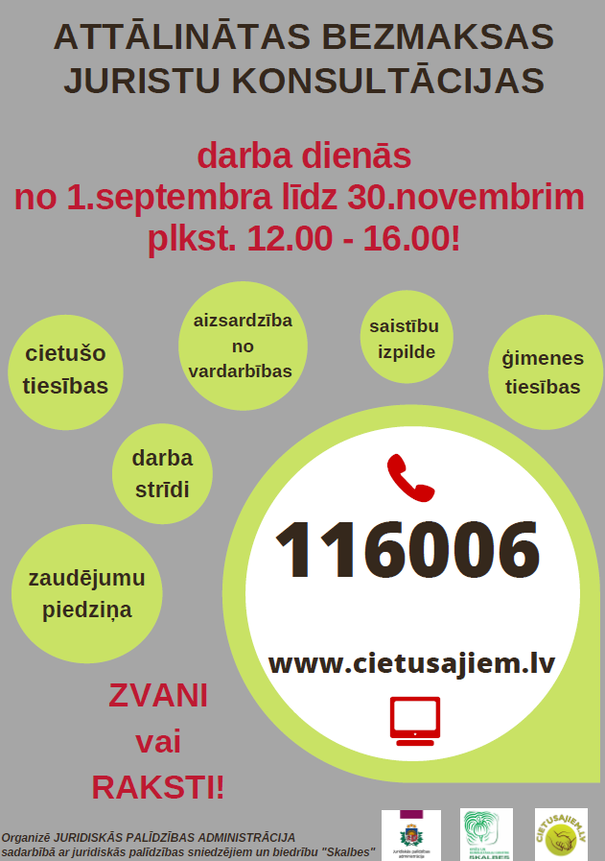 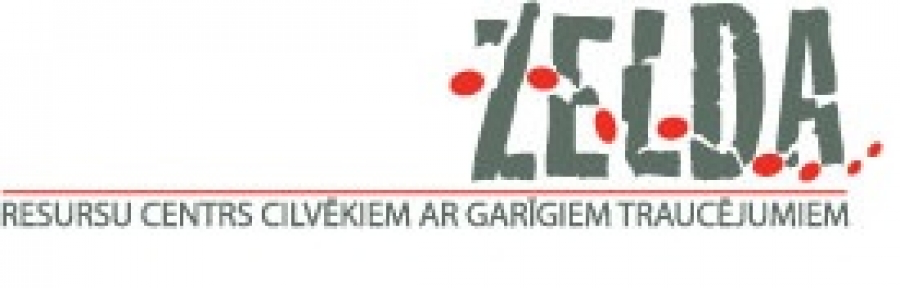 Lemtspēja - spēju patstāvīgi pieņemt lēmumus ārstniecības un sociālos jautāujumos, budžeta plānošanā.
Lemtspēju regulāri vērtē visi, kas ir iesaistīti personas aprūpē - piem., katru dienu aprūpētajai jāizvērtē, vai šodien personas pieņemtais lēmums atbilst situācijai, neapdraud personu (doties ārā plānas drēbēs ziemas laikā). Pamatideja - ja vien patstāvīgi pieņemtais lēmums neapdraud personu (piem., nelietot zāles, neapmeklēt psihiatru), situācijā nav jāiejaucās, jārespektē personas tiesības uz autonomiju. 
Ārstniecības personas vērtē lemtspēju sasitībā ar nepieciešamību saņemt informētu piekrišanau vai atteikšanos no ārstniecības. 
Nākošais - spēja rūpēties par sevi pēc saviem ieskatiem (Satversmē nostiprinātas tiesības) - resp., sekot ārstu rekomendācijām, pieturēties pie reiz izvēlētā plāna (piem., esmu nolēmis lietot zāles katru dienu - un es to darīšu turpmāk). 
Ja šajās spējās konstatē trūkumus - personai ir jāsniedz proporcionāls atbalsts. 
Piem., Zelda sniedz atbalsta personas pakalpojumu atbalstītā lēmuma pieņemšanā (līdz ārsta durvīm)- atbalstītā lemtspēja
Statistika
Ar noteiktām slimībām slimojošu pacientu reģistrs – atbild  SPKC
Pacienti ar psihiskiem un uzvedības traucējumiem  (kopš 1998.g.) - ārsts psihiatrs (bērnu psihiatrs)  ir noteicis psihisku un uzvedības traucējumu diagnozi un dati ir iesniegti Reģistram. 
Visas ārstniecības iestādes, kuru aprūpē ir pacienti ar psihiskiem un uzvedības traucējumiem, ir jāsniedz informācija reģistram.
Šoferu tiesības, ieroču atļaujas, atļaujas darbam – vai tas ir slikti?
Aisbergs psihiatrijā – pārsvarā psihiskus traucējumus ārstē nepsihiatri; iesaistīti soc darbinieki, peniticiārs un probācijas dienests, psihologi, garīdznieki, kouči, etc (ziņas Reģistram nesniedz!)
Situācija Latvijā (šeit un zemāk no Psihiskās veselības aprūpes pieejamības uzlabošanas plāna un spkc.gov.lv)
Latvijā pacienti laicīgi nevēršas pēc palīdzības ambulatorajā veselības aprūpē; dienas stacionāros pacientu skaits 2017.gadā, salīdzinot ar 2015.gadu, ir samazinājies par 13,4%; 
Problēma ir nepietiekami attīstīta ambulatorā psihiskās veselības aprūpe: psihiatru (īpaši bērnu psihiatru) un multidisciplināro komandu trūkums (psihiatrs, psihologs, garīgās veselības aprūpes māsa, ergoterapeits, mākslu terapeiti, sociālais darbinieks, psihoterapeits, fizioterapeits, psihologs u.c.).
Kas efektīvi samazina hospitalizāciju skaitu? (1)
Assertive community treatment, home care teams – atrod slimnieku un uzstājīgi piedāvā viņam pakalpojumus. 
Galvenais darbinieks – aprūpētājs jeb psychiatric technitian (nodrošina tīru un drošu vidi, izsniedz zāles, pavada pastaigās, izklaidē, strukturē dienu). Latvijā tādu nav – ir tikai asistenta pakalpojums.
Kas efektīvi samazina hospitalizāciju skaitu? (2)
Veidot rehabilitācijas (inpatient rehabilitation) un atveseļošanās iestādes (recovery service). 
Piem., intensīvas rehabilitācijas (subakūtiem), ilgstošas uzturēšanas (hroniski slimiem), paaugstinātas drošības rehabilitācijas nodaļa (pacientiem ar izteiktiem uzvedības traucējumiem) 
Klients ir nevis «slimnieks», bet gan «ceļā uz patiesību atveseļošanos» 
Izvērtēt nepieciešamību un iespēju ieviest valsts apmaksātu aprūpi mājās pacientiem ar noteiktu diagnožu psihiskām saslimšanām, lai nodrošinātu veselības aprūpi mājās pacientiem, kuri veselības stāvokļa dēļ nevar apmeklēt ārstniecības iestādi.
Rehabilitācijas iespējas Latvijā
Sociālā – sociālā rehabilitācija ir sociālā darba sastāvdaļa. 
Sociālo prasmju un darba prasmju attīstīšanas pasākumu kopums, veicinot personas sociālā statusa atgūšanu, iekļaušanos darba tirgū un sabiedrībā, kā arī novēršot citu faktoru izraisītās negatīvās sociālās sekas personas dzīvē saskaņā ar individuāli izstrādātu sociālās rehabilitācijas plānu. 
Ar/bez izmitināšanas
Rehabilitācijas veidi (siva.gov.lv)
Profesionālā – lai personas ar invaliditāti vai prognozējamu invaliditāti varētu apgūt jaunu profesiju vai pilnveidot savas profesionālās zināšanas un prasmes: 
profesionālās piemērotības noteikšanu; profesionālās kvalifikācijas iegūšanu, apgūstot kādu no izglītības programmām SIVA Koledžā vai Jūrmalas profesionālajā vidusskolā; individuālo sociālo rehabilitāciju; atbalsta sniegšanu iekārtošanai darbā pēc profesionālās kvalifikācijas iegūšanas. 
Valsts apmaksā: 
izglītības programmas; 
ārsta, psihologa, fizioterapeita un citu speciālistu konsultācijas un nodarbības; veselības uzlabošanas procedūras; 
dzīvošanu dienesta viesnīcā; 
ēdināšanu; 
cilvēkiem ar dzirdes traucējumiem - surdotulkošanu; 
autovadīšanas apmācības.
Psihiatriskā rehabilitācija
Rehabilitācijas mērķis – uzlabot pašsajūtu, funkcionēšanu, labklājību pacienta dzīves vietā (atgriezt zaudēto vai iemācīt). 
Metodes: 
Skills training – mācīt iemaņas (sevis aprūpe) 
Cognitive remediation – kognitīvie treniņi 
Family intervention – lai neradītu lieku spriedzi, prastu pazīt paasinājumu, spētu aprūpēt pašu spēkiem un paši «neizdegtu» 
Vocational rehabilitation/supported work – darba terapija 
Community re-integration – lai būtu pietiekami sociāli kontakti un aktivitātes
Rehabilitācijas mērķi
Iemācīt neatkarīgas dzīvošanas iemaņas, efektīvu dzīves menedžmentu: brīvā laika pavadīšana, sevis aprūpe, mājas soļu veikšana (ēst gatavošana, uzkopšana, tīrīšana, veļas mazgāšana, iepirkšanās un rēķinu nomaksa, veselīgs dzīvesveids un uzturs, mutes dobuma higiēna, regulāras veselības pārbaudes, smēķēšanas/alkohola lietošanas atmešana). 
Efektivitātes novērtēšana: ārpus stacionāra pavadītais laiks, attiecības ar apkārtējiem – biežums, kvalitāte, dziļums; simptomu esamība, spēja uzturēt personīgu higiēnu, spēja piedalīties brīvā laika aktivitātēs, dzīves kvalitātes aptaujas, etc.
Sabiedrībā balstītās psihiatriskās rehabilitācijas uzdevums – nojaukt barjeras, ko sabiedrība uzceļ ap indivīdu savas aizspriedumainas attieksmes dēļ, nevis fokusēties uz slimnieka ārstēšanu, mācīšanu, izglītošanu. Piem., stigmas dēļ pacientu nepieņem darbā → radīt darba vietas. 
No stacionāra ātrāk jāizrakstās, nevar pierast slimnīcu izmantot kā iespēju aizbēgt no savām problēmām
Rehabitācija psihiatriskā stacionārā 
Slimnieki, kuriem ir nepieciešams ilgstošs laiks slimnīcā, ir jāorganizē, jāstrukturē - to var nosaukt par «rehabilitāciju». Piem., strukturēta dienas pavadīšana normalizē diennakts ritmu, mazina nepieciešamību pēc miega līdzekļiem 
Mūzikas terapija – veicina neiroģenēzi
Fizioterapija
Drāmas terapija
Ergoterapija
Deju un kustību terapija
Psihologs
SB Pakalpojumi personām ar psihiskiem traucējumiem Rīgā
Biedrība "Gaismas stars" Dienas aprūpes centrs personām ar garīgā rakstura traucējumiem (psihiskām saslimšanām)"Gaismas stars", Pērnavas iela 62, Rīga, Tālrunis: +371 67272873, E- pasta adrese: gaismasstars@inbox.lv, WWW: http://gaismasstars.lv/lv/pakalpojumi/dienas- aprupes-centrs 
Biedrības "Svētā Jāņa Palīdzība" Dienas aprūpes centrs personām ar garīgā rakstura traucējumiem (psihiskām saslimšanām) "Saulessvece", Cēsu iela 8, Rīga, Tālrunis: +371 67339190 / 26039913, E-pasta adrese: svjp@apollo.lv, WWW: http://svjp.lv/lv/info/sociala-rehabilitacija-dac-saulessvece 
Specializētās darbnīcas Nodibinājums 'Fonds Kopā', Slimnīcas ielā 2, Rīgā, Tālrunis: +371 26154081, E-pasta adrese: tamara.vahlina@inbox.lv, WWW: http://www.ld.riga.lv/lv/socialie- pakalpojumi-49/socialie-pakalpojumi-personam-ar-gariga-rakstura-traucejumiem.html 
Specializētās darbnīcas Biedrība "PINS", Aptiekas iela 1, k-5, Rīgā, Tālrunis: +371 29227306, E- pasta adrese: maltalat@parks.lv, WWW: http://www.ld.riga.lv/lv/socialie-pakalpojumi-49/socialie- pakalpojumi-personam-ar-gariga-rakstura-traucejumiem.html 
Grupu dzīvokļi Nodibinājums "Fonds Kopā", Slimnīcas ielā 2, Rīgā, Tālrunis: 371 26154081, E- pasta adrese: tamara.vahlina@inbox. 
Grupu māja (dzīvoklis) personām ar garīgā rakstura traucējumiem (psihiskām saslimšanām) Biedrība "Latvijas Kustība par neatkarīgu dzīvi: http://www.lkndz.lv/lv/  Imantas 8. līnija 1, k-3
Biedrība “Rīgas Pilsētas Rūpju bērns”
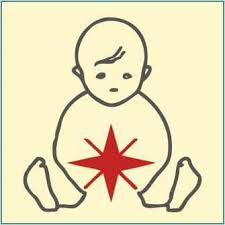 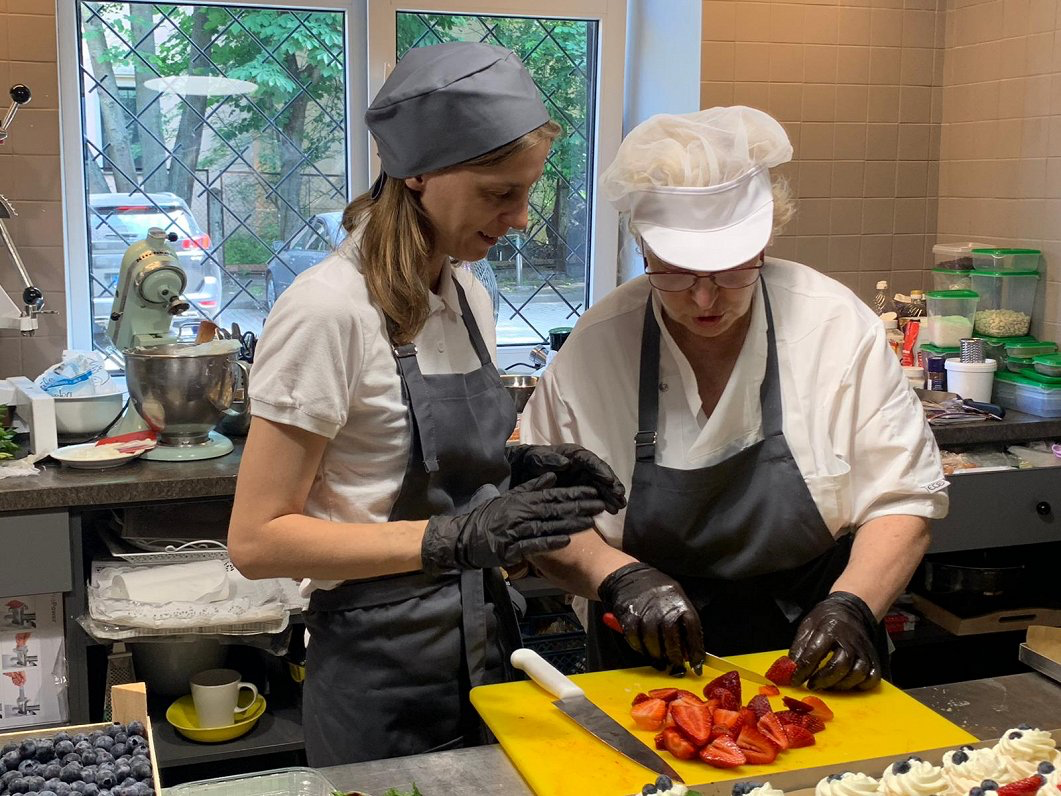 Foto: https://www.lsm.lv/raksts/zinas/latvija/rupju-berna-kafejnica-stradajosie-priecajas-macities.a322567/
87
Narkoloģiskā palīdzība (1)
Ambulatorajā veselības aprūpē strādājošs narkologs ir tiešas pieejamības speciālists 
 veic alkohola, narkotisko vai psihotropo vielu atkarības slimību diagnostiku, 
izstrādā ārstēšanas plānu, 
izvēlās tālākās ārstēšanas metodes, 
nodrošina ārstēšanu, kas samazina atkarības slimību recidīvu riskus.
A. Stirna LPA Alkohola algoritmi 2019
88
Atkarība ir slimība, kas ietekmē klienta fizisko, psihisko un sociālo veselību – personību kopumā:
1)   Fizisko (somatoneiroloģiskais stāvoklis); 
2)  psiholoģisko (personība, raksturs un uzvedība); 
3)  garīgo (domāšana un emocionalitāte); 
4)  sociālo (sociālā adaptācija, attiecības ar līdzcilvēkiem un darbs).
http://www.lm.gov.lv/upload/lol/yyyy/Metodiskais_materials_atkarigam_personam.pdf
Narkoloģiskā palīdzība (2)
Paradumu/uzvedības atkarības (angļu val. behavioral addictions), t. i. kleptomānija, kompulsīvā pirkšana, tieksme uz azartspēlēm, seksa atkarība - nav vienotības par konceptu.
Narkoloģiskā palīdzība (3)
Neatliekamās situācijās, kas saistītas ar atkarības izraisošo vielu lietošanu, tiek sniegta pacientu stacionējot ne tikai narkoloģiskā profila gultās, bet arī universitātes slimnīcās, reģionālajās daudzprofila slimnīcās, lokālajās daudzprofīla slimnīcās, kur nav narkoloģiskā profila gultas. 

Nav atbrīvoti no pacientu iemaksām! Pacientu maksātspēja nosaka ārstēšanās ilgumu (pacientu iemaksas, medikamentu kompensēšana)
Palīdzības iespējas
detoksikācija(alkohola lietošanaspārtraukšana- ārstēšana ar medikamentiem abstinences sindroma likvidēšanai, kā arī saindēšanās gadījumos) 
 motivācijas programma (psihoterapeitiska sagatavošana īsās psihoterapijas programmai – atpazīt un apzināt atkarības problēmu) 
 Minesotas programma(īsās psihoterapijas programma- 28 dienas) 
 Medicīniskās un sociālās rehabilitācijas programmas
Narkoloģisks Reģistrs
Informāciju Reģistram sniedz narkologi/ ārstniecības personas par katru pacientu, kuram ir noteikta diagnoze ar kodiem F10 – F19 (psihiski un uzvedības traucējumi psihoaktīvu vielu lietošanas dēļ);  F63.0 (paradumu un dziņu traucējumi) saskaņā SSK-10 , un kuram ir uzsākta ārstēšanas epizode.
Kur meklēt informāciju:
Veselības Ministrija http://www.vmnvd.gov.lv/

https://www.eveseliba.gov.lv 

www.nenoversies.lv

www.depresija.lv
Paldies par uzmanību!
karinaokk@gmail.com